Проблема:  загрязнение реки Лобня,     экологически напряженная ситуация с ней, угроза ее исчезновения.
Цель: изучить состояние воды в реке Лобня для разработки мероприятий по улучшению ее качества и не дать ей исчезнуть.
Актуальность: проблема загрязнения водоемов является одной из самых актуальных для жителей Лобни.
Задачи: выяснить уровень загрязнение реки, привлечь внимание общественности к данной проблеме, помочь усилиями городской власти в восстановление ее экосистемы
Гипотеза:  воды реки Лобня и прилегающая территория нуждается в помощи и очистке от загрязнений, и усилий простых граждан города недостаточно.
Станция, а в последствии и город Лобня были названы в честь небольшой реки, протекающей в этой местности.
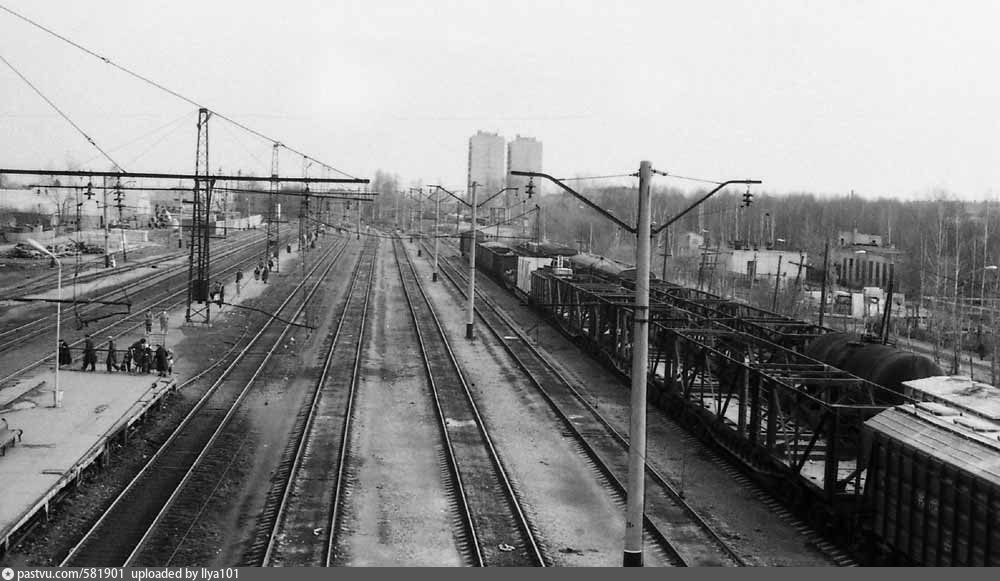 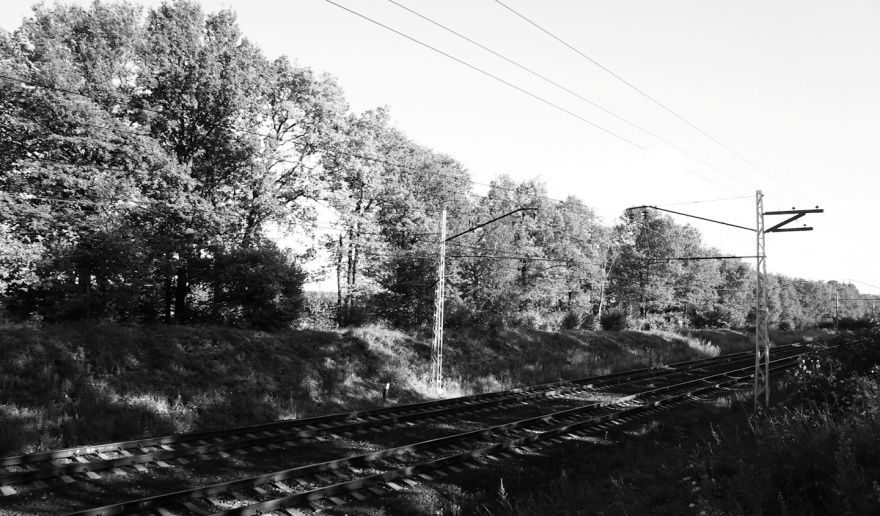 В начале 90-х во время строительства в микрорайоне Букино часть речки по улице Заречной была взята в трубу.
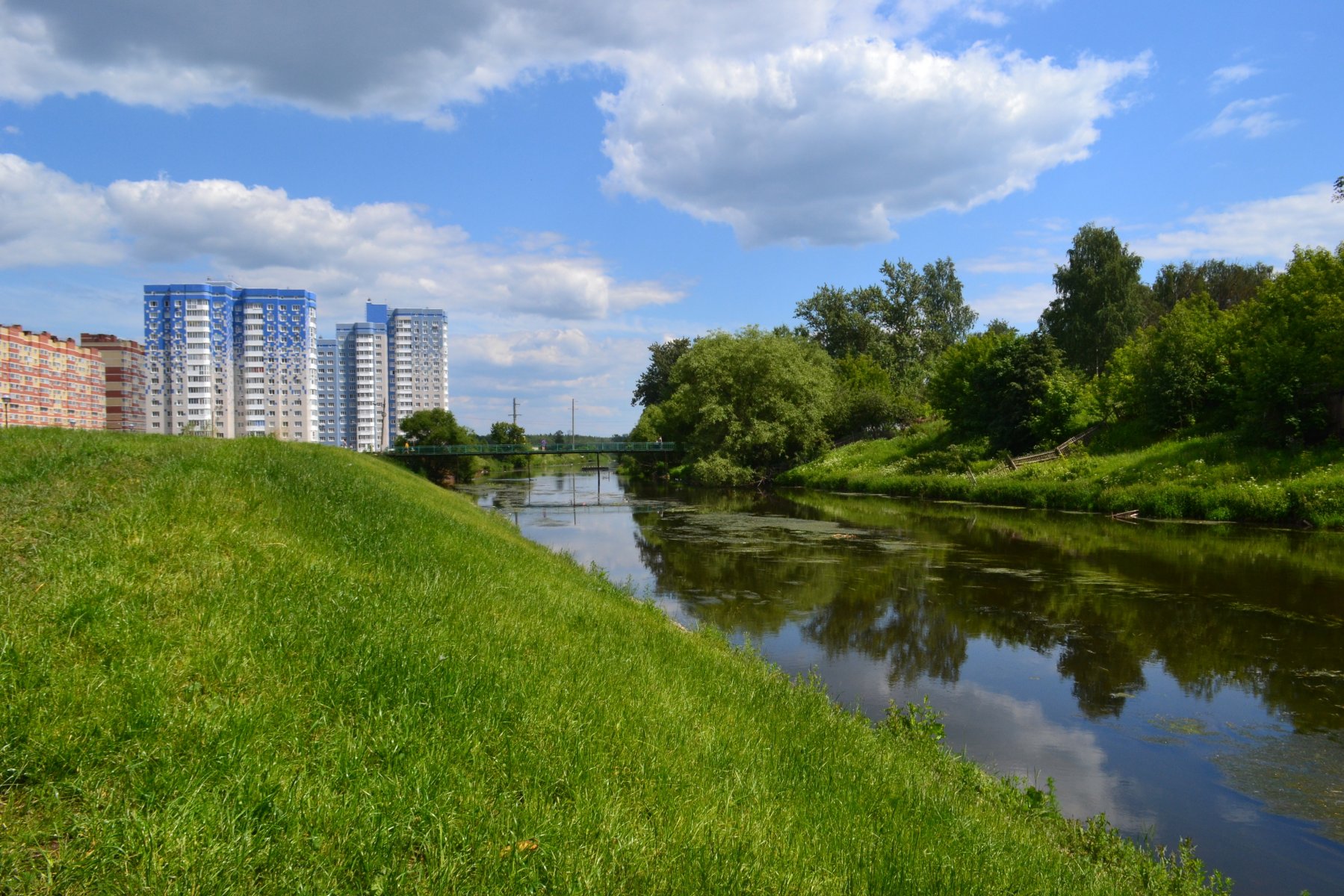 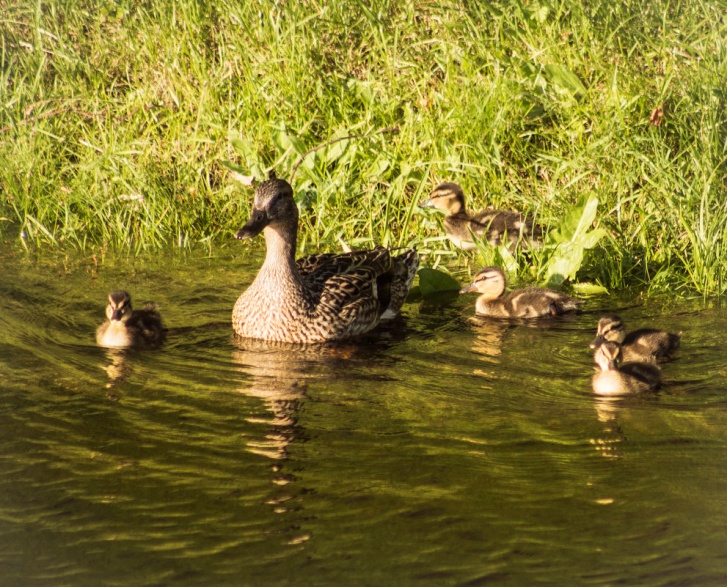 Загрязнения реки Лобня ухудшают не только природу, но и жизнедеятельность уток и селезней, расположившихся  вдоль берегов.
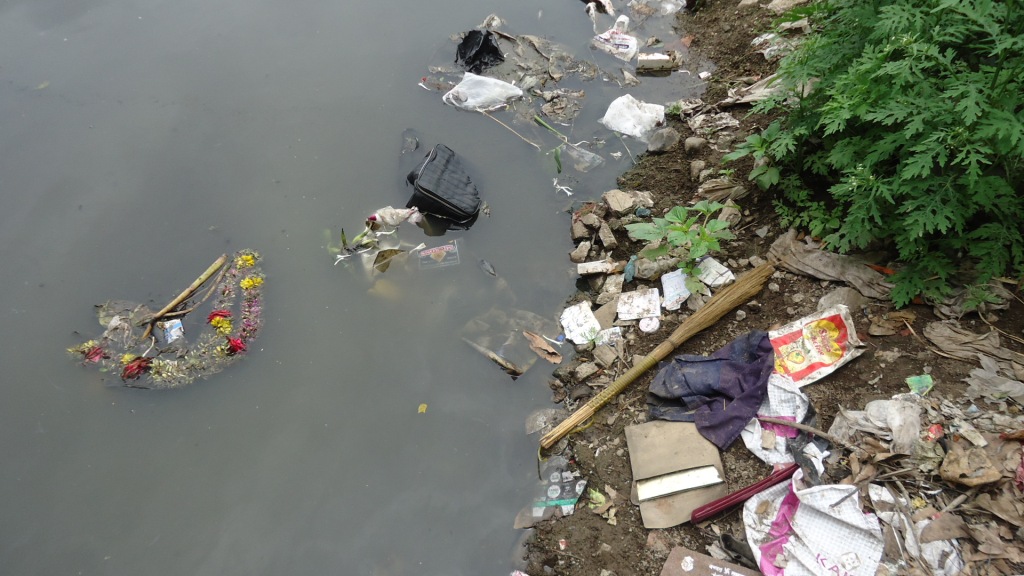 Мы  провели химический анализ воды в реке. Давайте посмотрим, что получилось.
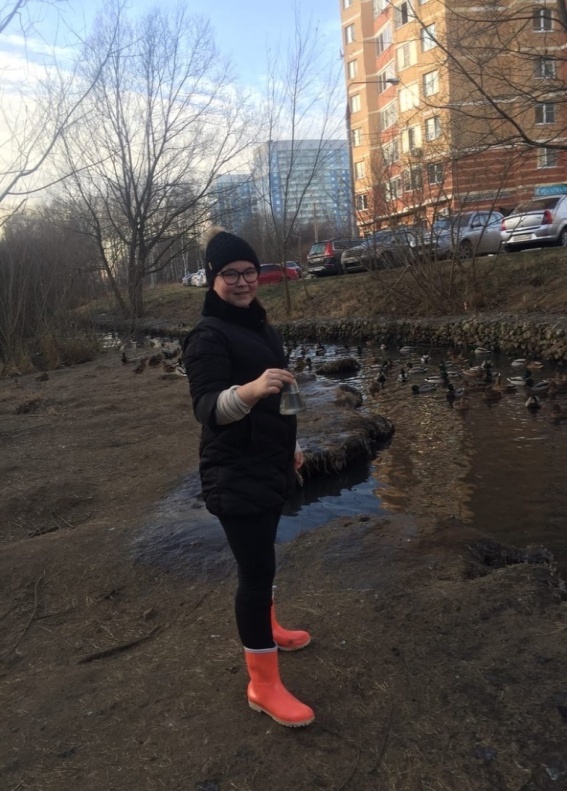 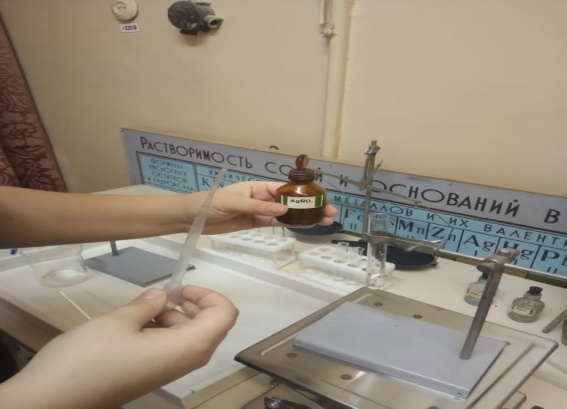 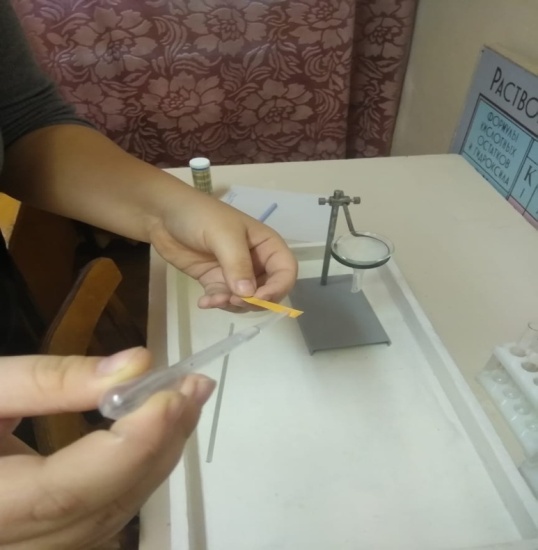 Исследование на химический состав реки «Лобня»
Этап №1(набор  на анализ речной воды)
23.11.19. При наборе воды:
 - посторонних запахов не было.
 - вода была средней прозрачности.
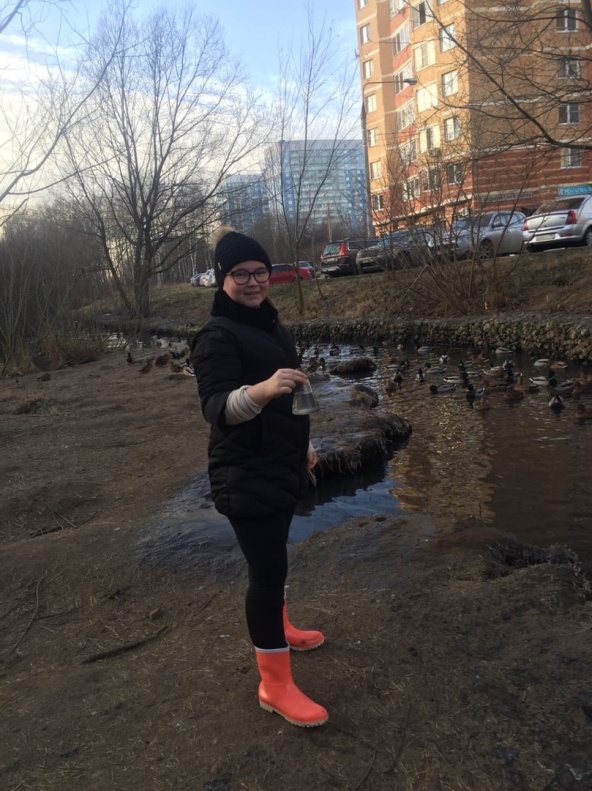 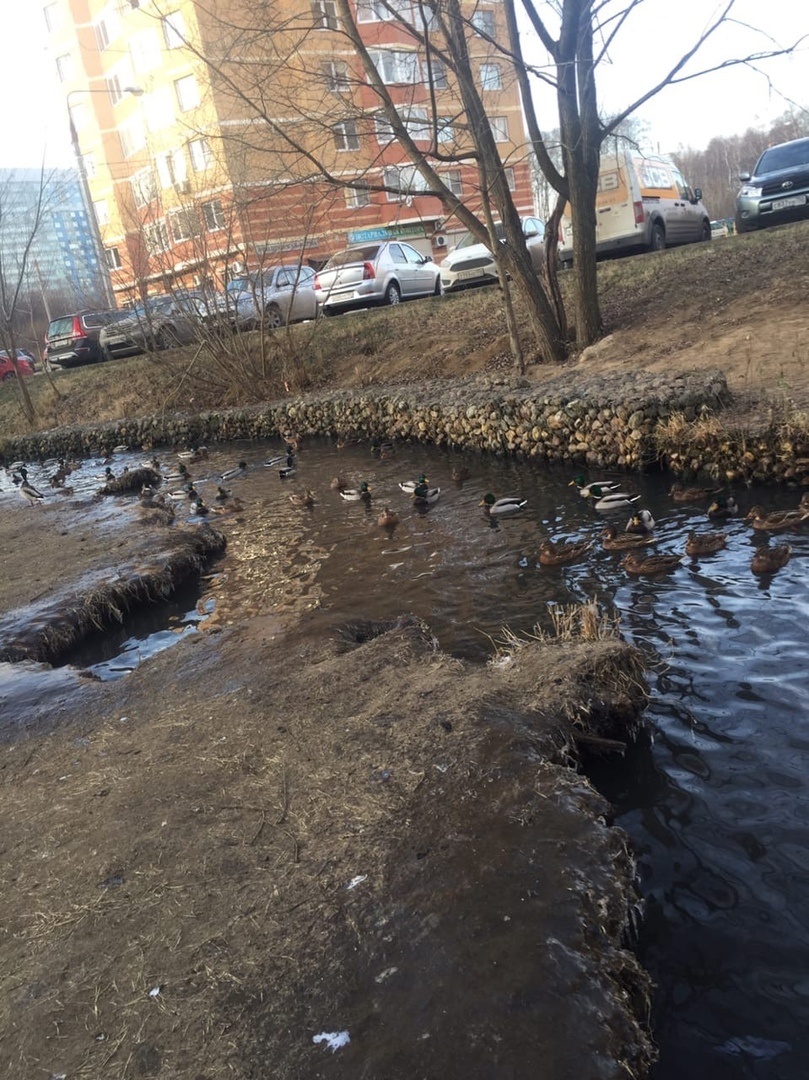 Опыт1Определение PH (уровня кислотности воды)
Мы с помощью эталонной шкалы
определили уровень кислотности воды,
который  равен 6, 
при норме: 6.5-8.5.
Значит:
вода слабокислая
 - корозионно
    активная
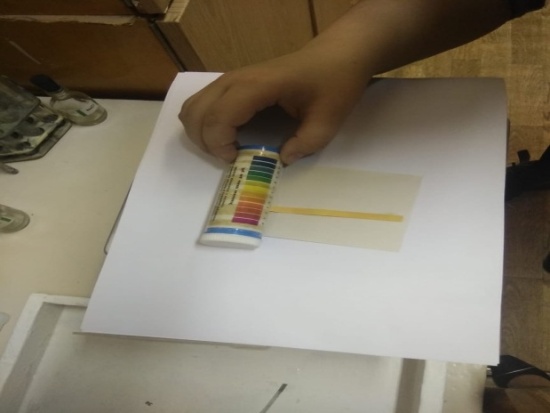 опыт 2(определение наличия хлорид анионов в воде)
При добавлении в воду AgNO  (нитрат серебра) , вода помутнела. И образовался белый осадок.        Значит: 
-В воде есть немного ионов хлора, что делает
ее непригодной для питья и бытового использования
3
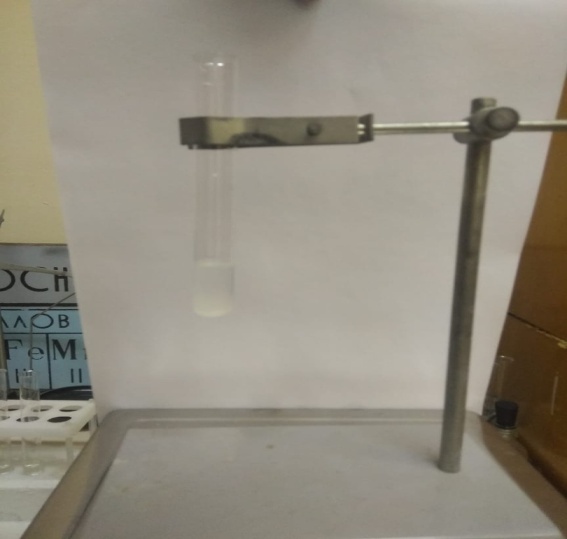 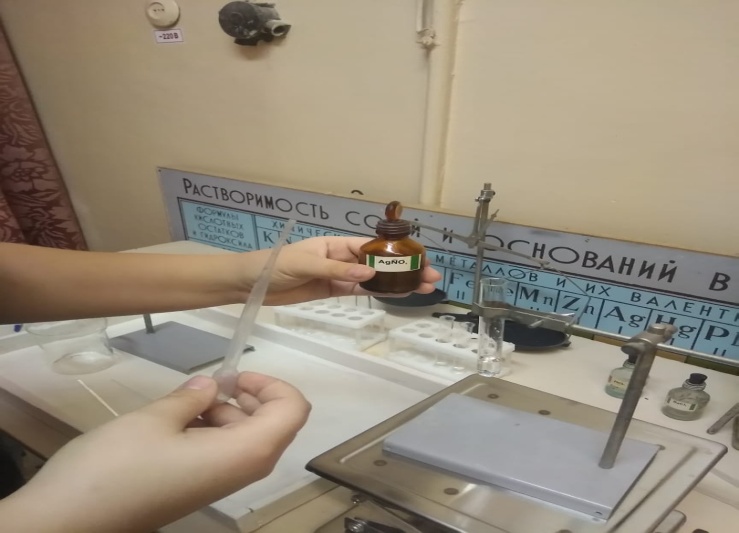 опыт3(Определение гидрокарбонат анионов)
Мы провели химический опыт, и в результате
      реакции получили отсутствие выделения 
      углекислого газа.
      Следовательно, гидрокарбонат анионы отсутствуют.
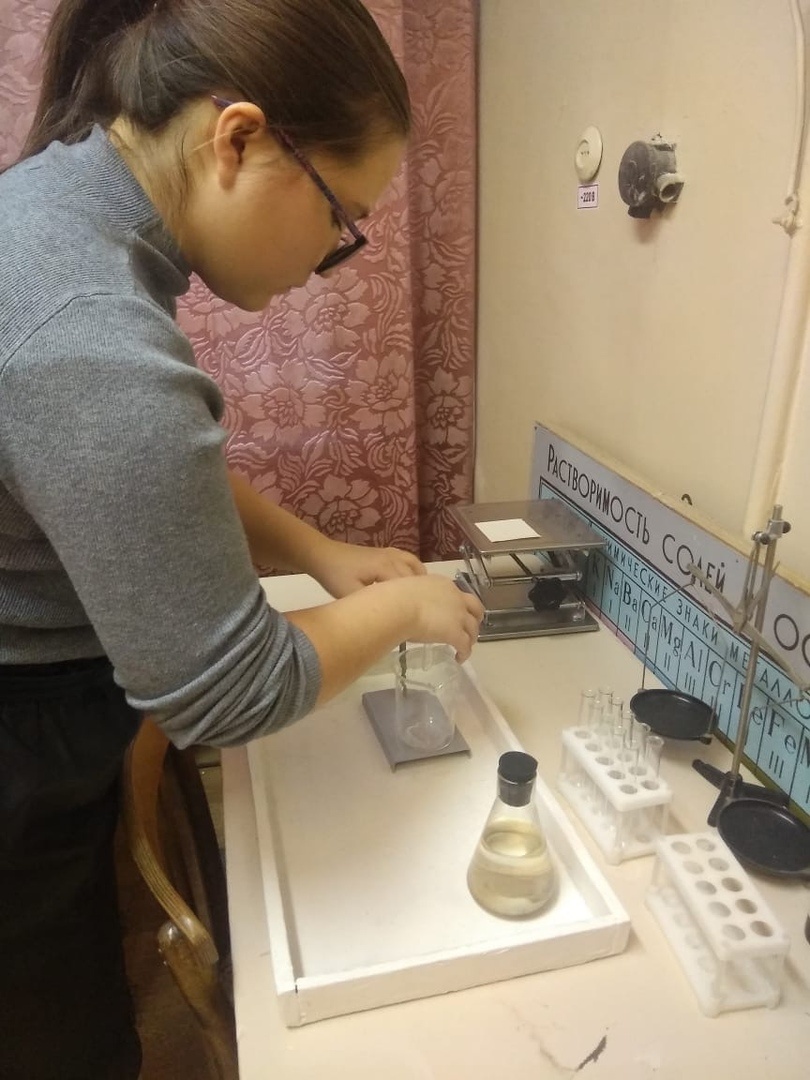 Опыт 4(Определение сульфат анионов)
При добавлении BCL2 в воду, образовалось некое помутнее, следовательно, в речной воде присутствуют  сульфат анионы.
 Этот факт также
 свидетельствует о
 нежелательности 
физического 
контакта с ней
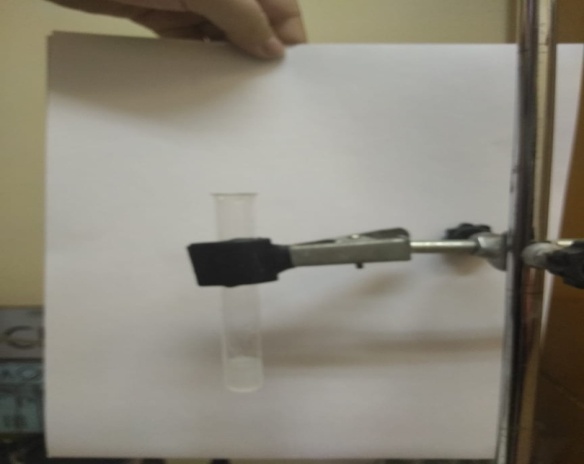 Ожидаемый позитивный эффект от реализации проекта:
Вовлечение учеников и учителей МБОУСОШ №2, а также жителей нашего  города в природоохранную деятельность
Привлечение внимания властей к проблеме загрязнения рек и водоемов в г. Лобня
Улучшение экологической ситуации в городе.
Этап №2(Заключение)
Исходя из проделанной мною работы, сделаю выводы:
    ! Следует привлечь к этой проблеме как можно больше людей;
    ! Следует провести различные работы  на других территориях реки;
    ! Нужно обезопасить досуг людей вдоль данной территории (поставить предупреждающие знаки).
Опрос.Что еще нужно сделать для реки?
Стихотворение Натальи Викторовны Жуковой
Я речка Лобня, к вам взываю, люди!
Все взоры устремите на меня!
Ещё немного, и воды не будет!
Ведь главная артерия больна…
Мне давит грязь на сердце, кровоточит!
И мусором забиты берега,
Когда-то я была красивой очень,
Глубокая и чистая река!
Здесь утки прилетают по привычке,
Потомство появляется, и что?
Утятам развернуться как обычно,
Масштабы не дают, и какого?
Мне видеть, как проходите вы мимо,
И как меня «заковывает тьма»,
Я стала очень сильно уязвима,
От этого щемящая тоска!
Не дайте мне погибнуть, умоляю,
Ведь «Лобненка» для города нужна,
К вам обращаюсь люди, я - живая!!!!
Но реки, умирают…иногда.
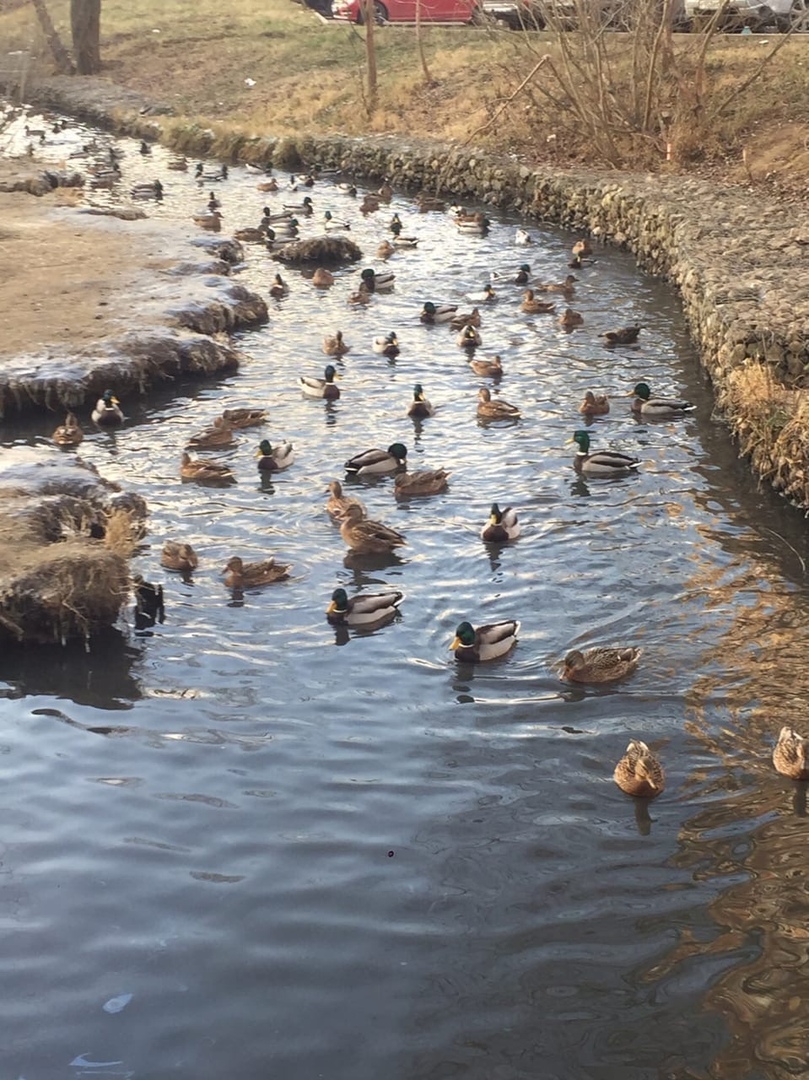 Благодарности 
Выражаю огромную благодарность своему научному руководитель — Красовицкой Ольге Александрове, также, благотворительному фонду «Сохраним жизнь воде» А в частности, Любовь Викторовне Мазуриной! 
           Если бы не вы и ваша помощь, то данная проблема так и осталась бы неосвещенной!